Fizika
9-sinf
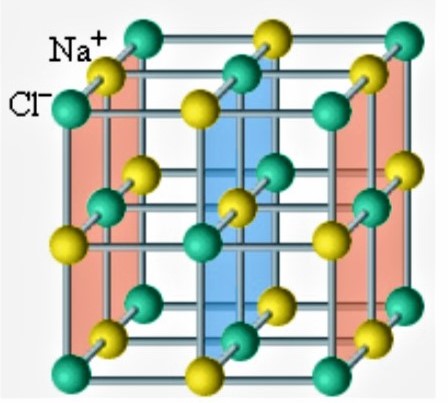 Mavzu: 
Qattiq jismlarning mexanik xossalari
O‘qituvchi: 
Toshkent shahar Uchtepa tumani 287-maktab fizika fani o‘qituvchisi
Xo‘jayeva Maxtuma Ziyatovna.
Deformatsiya
Jismning tashqi kuch ta’sirida o‘z shaklini va o‘lchamlarini o‘zgartirishi deformatsiya deb ataladi.

       Tashqi kuchlarning ta’siri to‘xtatilganidan keyin jism shakli yoki o‘lchami o‘zining dastlabki holatiga qaytsa, bunday deformatsiya elastik deformatsiya deyiladi.

      Jismga qo‘yilgan tashqi ta’sir to‘xtatilganidan so‘ng deformatsiya butunlay yo‘qolmasa, plastik deformatsiya deyiladi.
Deformatsiya turlari
Cho‘zilish va siqilish
                         
                                                              Egilish

     Buralish

                                                               Siljish
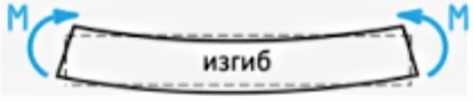 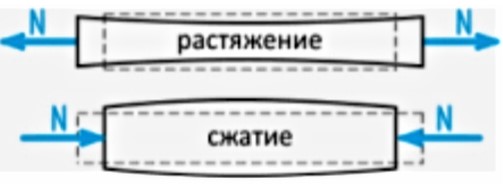 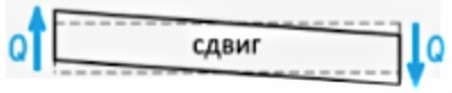 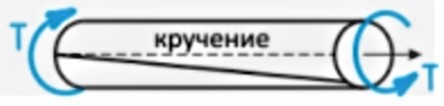 Cho‘zilish deformatsiyasi
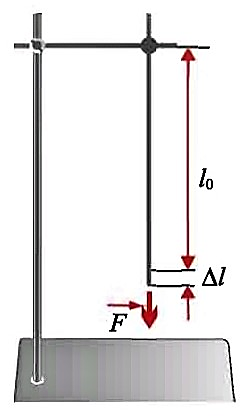 Mexanik kuchlanish
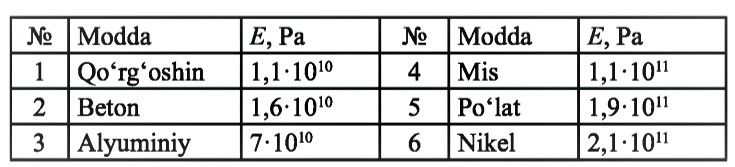 Mustahkamlik chegarasi
Materialning mustahkamlik chegarasi modda turiga va uning tayyorlash texnologiyasiga bog‘liq.





     Elastiklik va mo‘rtlik.
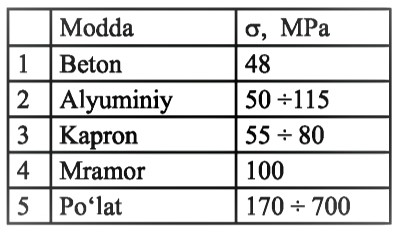 21-mashq  1-masala
Mustaqil bajarish uchun topshiriqlar
1. Mavzuni o‘qish va savollarga javob yozish.(109-bet)
2. 21-mashqning 2-masalasini yechish.